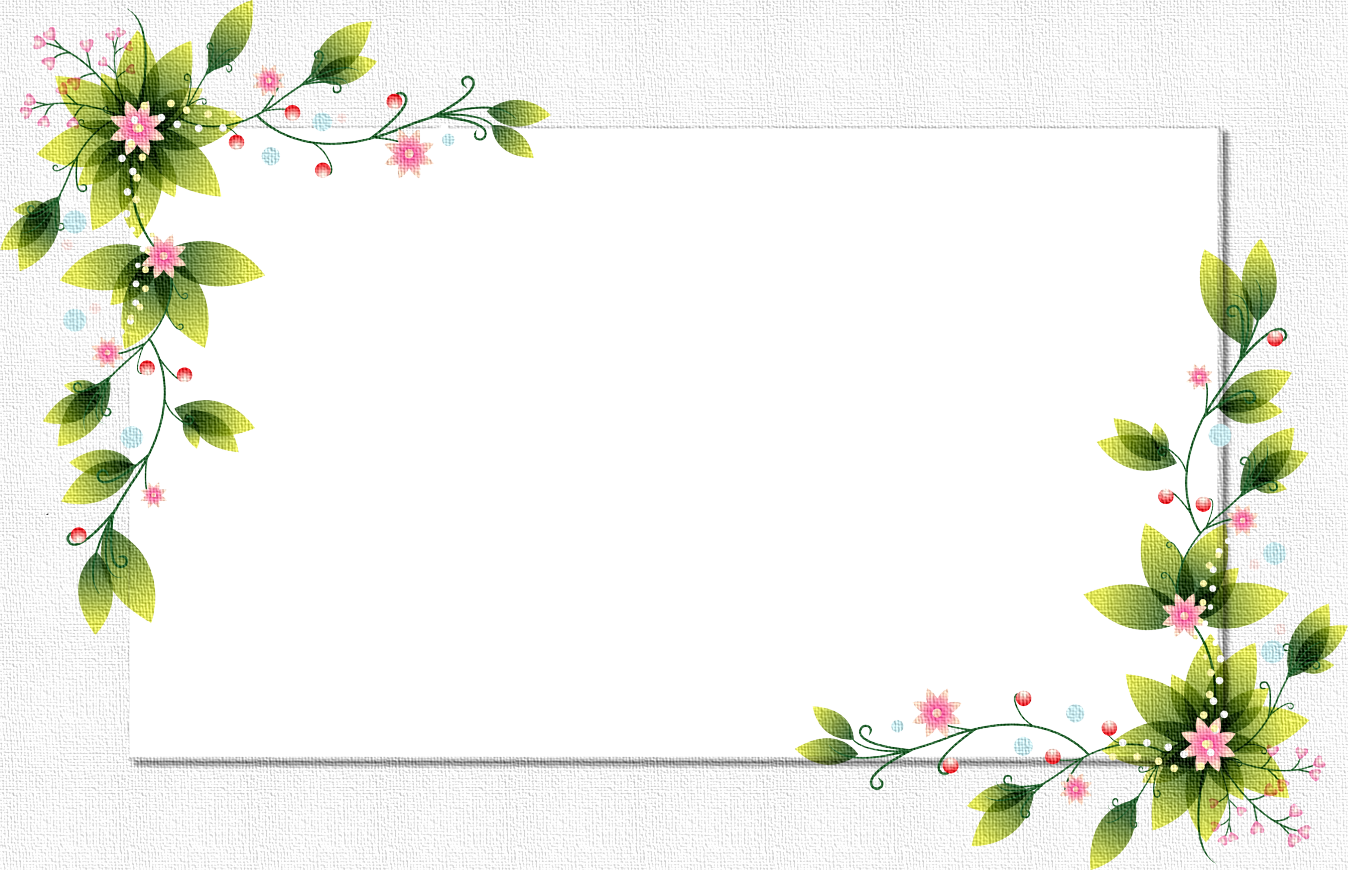 VIẾT ĐOẠN VĂN GHI LẠI CẢM XÚC SAU KHI ĐỌC MỘT ĐOẠN THƠ, BÀI THƠ BỐN CHỮ, NĂM CHỮ
HOẠT ĐỘNG KHỞI ĐỘNG
Trong những bài thơ bốn chữ, năm chữ  đã học, em thích bài thơ nào? Đọc thuộc lòng bài thơ và nêu ngắn gọn lí do mà em yêu thích bài thơ đó.
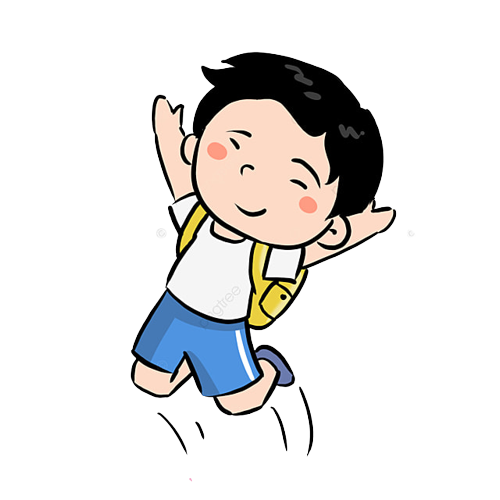 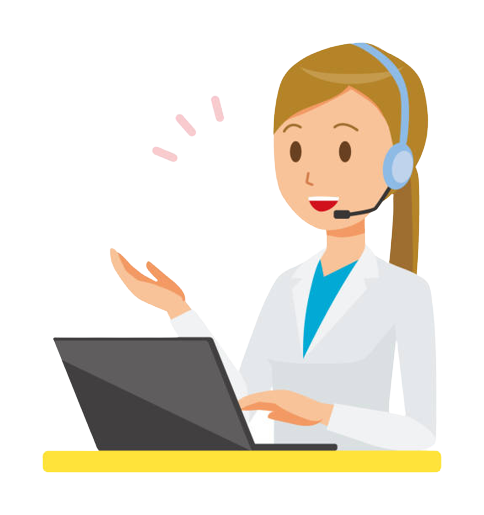 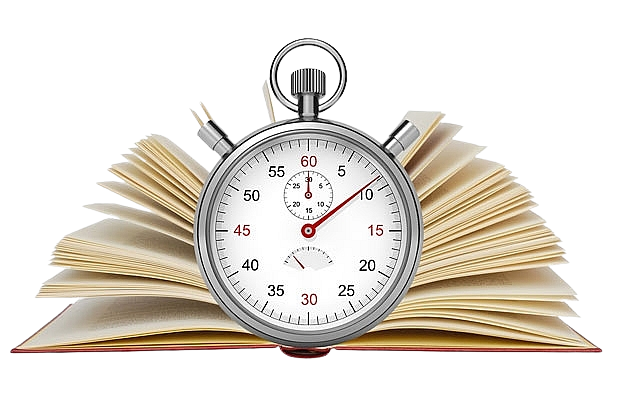 HÌNH THÀNH KIẾN THỨC
Chia sẻ cặp đôi:
(1) Viết đoạn văn ghi lại cảm xúc sau khi đọc một bài thơ bốn chữ, năm chữ là gì?
(2) Để viết đoạn văn ghi lại cảm xúc sau khi đọc một bài thơ bốn chữ, năm chữ cần chú ý thực hiện những gì?
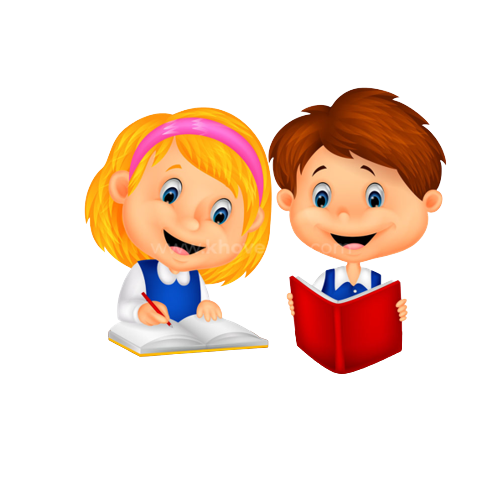 1. Định hướng
a. Yêu cầu về kiểu bài
Viết đoạn văn ghi lại cảm xúc sau khi đọc một bài thơ bốn chữ, năm chữ  là trả lời các câu hỏi
Bài thơ gợi cho em những tình cảm, cảm xúc gì? Vì sao?
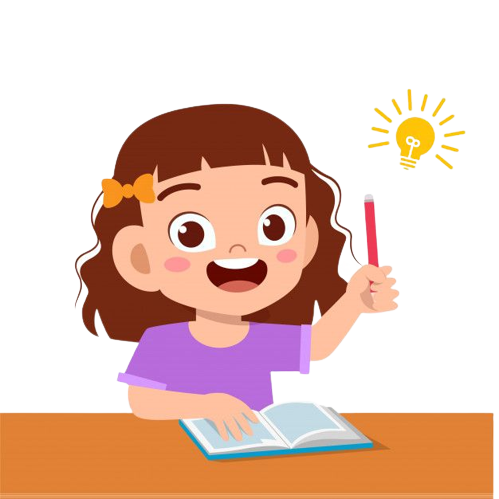 Cảm xúc về nội dung, nghệ thuật của câu thơ (khổ thơ, đoạn thơ) em có ấn tượng và yêu thích trong bài.
1. Định hướng
b. Nhiệm vụ cần thực hiện
Đọc kĩ để hiểu nội dung và nghệ thuật của bài thơ.
Xác định yếu tố nội dung hoặc nghệ thuật đặc sắc trong bài thơ gây ấn tượng và cảm xúc.
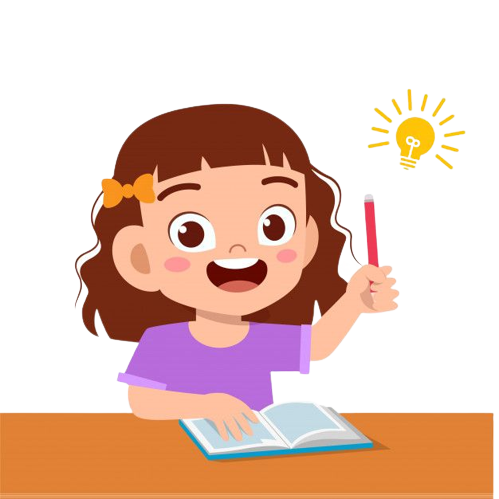 1. Định hướng
b. Nhiệm vụ cần thực hiện
Có cảm xúc về vấn đề gì (nội dung hay hình thức nghệ thuật, một câu, khổ, đoạn hay cả bài thơ)?
Cảm xúc như thế nào
(Xúc động, vui thích, buồn, hân hoan...)?
Viết đoạn văn
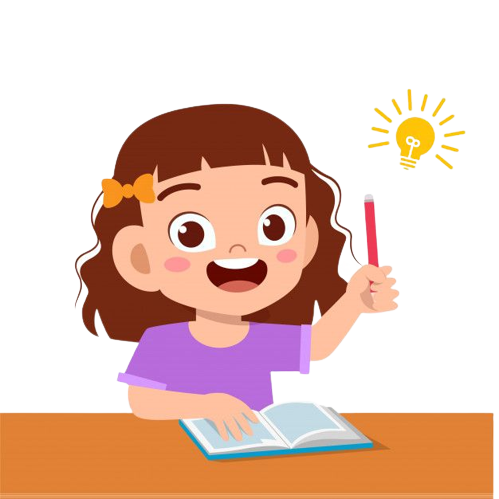 Điều gì đã mang lại cảm xúc đó? Vì sao?
2. Thực hành
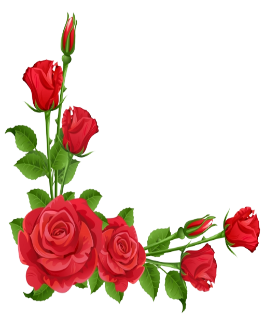 Đề bài: Viết đoạn văn bộc lộ cảm xúc của em sau khi đọc một bài thơ: bộc lộ cảm xúc của em sau khi đọc một trong các bài thơ “Mẹ”( Đỗ Trung Lai), “Ông đồ” (Vũ Đình Liên), “Tiếng gà trưa” (Xuân Quỳnh).
Thực hành: Bài thơ yêu thích “Mẹ” (Đỗ Trung Lai)
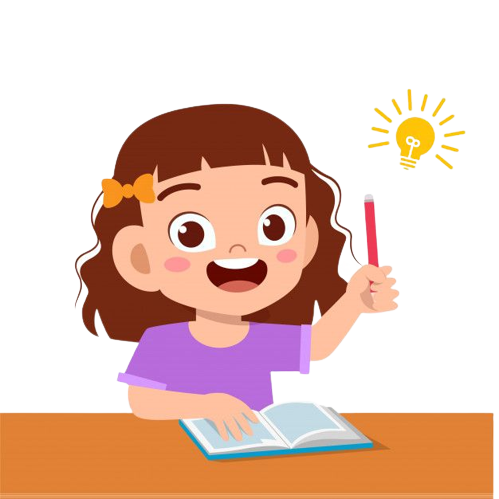 PHIẾU HỌC TẬP
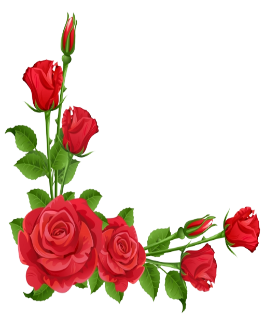 Thực hành: Bài thơ yêu thích “Mẹ” (Đỗ Trung Lai)
2.1. Trước khi nói
a) Chuẩn bị
Xem lại nội dung đọc hiểu
Xác định nét đặc sắc nội dung của bài thơ
Bài thơ thể hiện sự vất vả của cuộc đời mẹ.
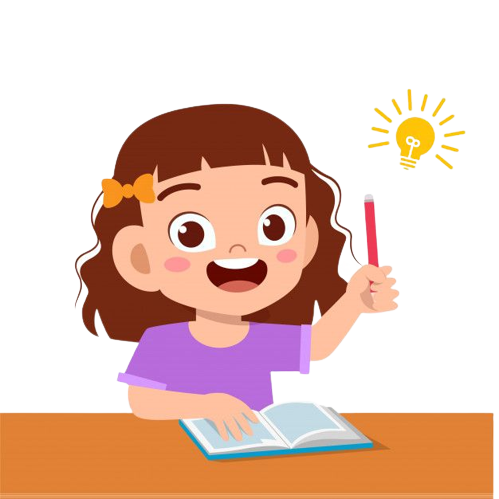 Tình yêu thương chân thành của con dành cho mẹ.
Tâm trạng xót xa, ngậm ngùi của người con khi đối diện với tuổi già của mẹ.
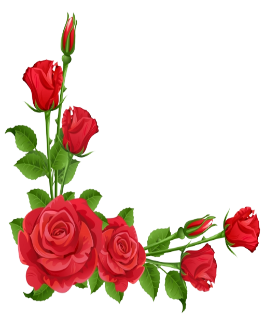 Thực hành: Bài thơ yêu thích “Mẹ” (Đỗ Trung Lai)
2.1. Trước khi nói
a) Chuẩn bị
Xác định nét đặc sắc nghệ thuật
Thể thơ bốn chữ.
Lời thơ giản dị, tự nhiên.
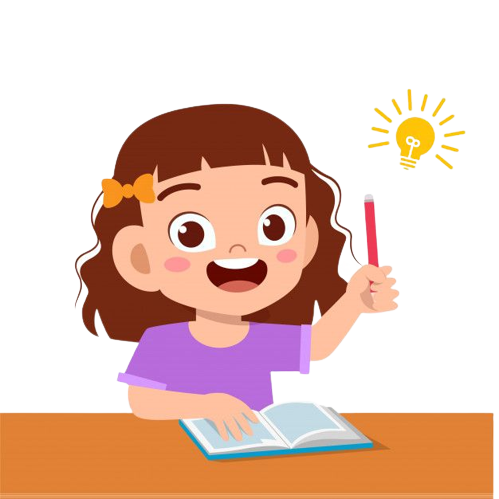 Hình ảnh gần gũi, quen thuộc.
Sử dụng hình ảnh so sánh, đối lập hiệu quả.
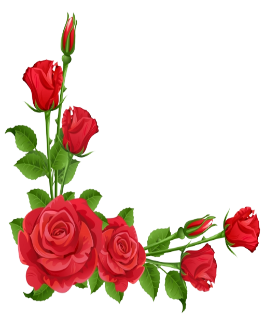 Thực hành: Bài thơ yêu thích “ Mẹ”( Đỗ Trung Lai)
2.1. Trước khi nói
b) Tìm ý và lập dàn ý
Chỉ ra các câu thơ, đoạn thơ mà mình yêu thích.
Chi tiết nội dung, hay yếu tố nghệ thuật đặc sắc mình yêu thích trong bài.
Tìm ý
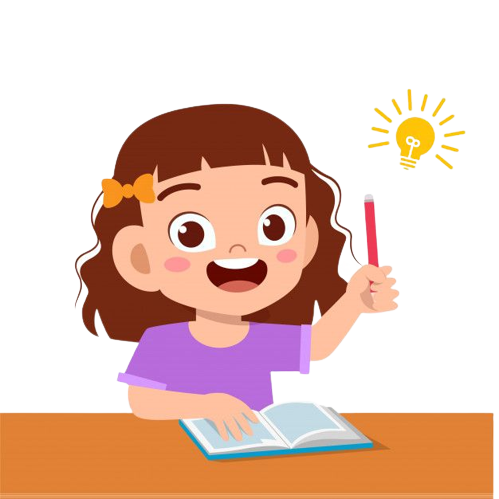 Cảm xúc mà câu thơ, khổ, đoạn thơ hoặc chi tiết nghệ thuật đó đã mang lại.
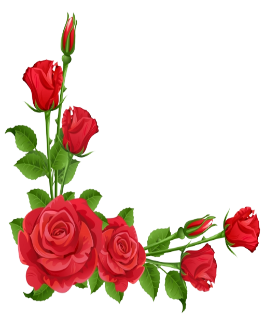 Thực hành: Bài thơ yêu thích “ Mẹ”( Đỗ Trung Lai)
2.1. Trước khi nói
b) Tìm ý và lập dàn ý
Mở đoạn: Nêu cảm nghĩ chung về bài thơ, dẫn ra yếu tố nội dung nghệ thuật đặc sắc mà mình yêu thích.
Lập dàn ý
Thân đoạn:  Nêu cụ thể cảm xúc của em về yếu tố nội dung hay nghệ thuật đặc sắc đã xác định ở mở đoạn.
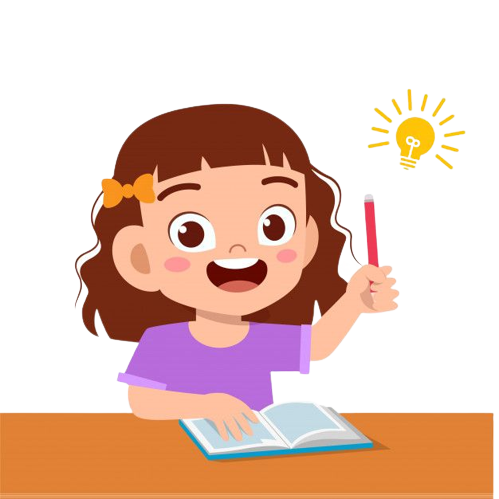 Kết đoạn: Khái quát lại suy nghĩ của bản thân về yếu tố đã mạng lại cảm xúc ấy.
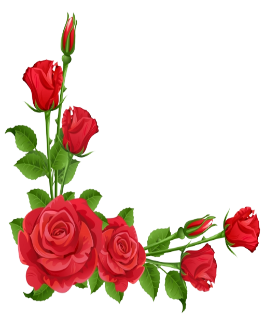 Thực hành: Bài thơ yêu thích “ Mẹ”( Đỗ Trung Lai)
2.1. Trước khi nói
c) Viết
Viết đoạn văn theo dàn ý đã lập. Chú ý sử dụng từ ngữ ghi lại một cách sinh động và chính xác cảm xúc của bản thân.
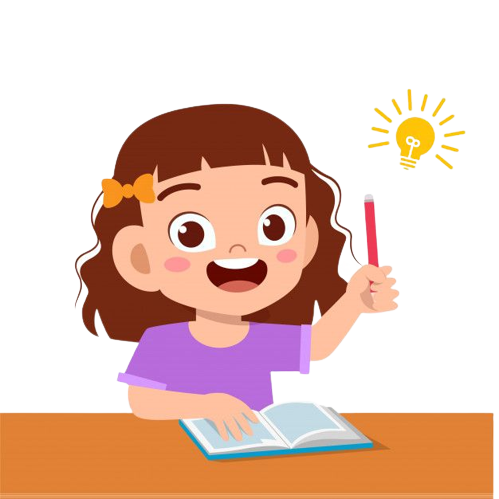 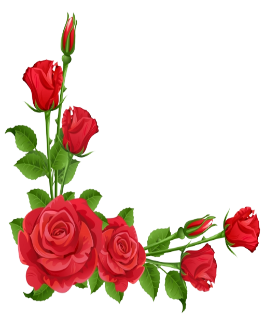 Thực hành: Bài thơ yêu thích “Mẹ” (Đỗ Trung Lai)
2.1. Trước khi nói
d) Kiểm tra và chỉnh sửa
Đọc lại bài viết
Kiểm tra các ý đã đầy đủ và đúng trình tự được nêu ở dàn ý chưa.
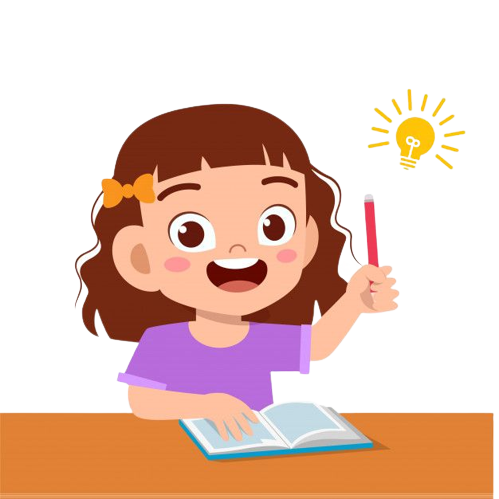 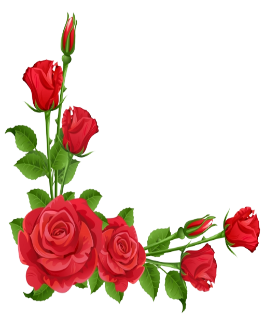 Thực hành: Bài thơ yêu thích “ Mẹ”( Đỗ Trung Lai)
2.1. Trước khi nói
d) Kiểm tra và chỉnh sửa
Lỗi về ý: Thiếu ý( ý sơ sài, chưa nêu hết được những điều cần viết), ý lộn xộn (các ý không được sắp xếp theo một trình tự hợp lí), lạc ý ( nêu các ý không liên quan đến nội dung bài yêu cầu), ý tản mạn( nêu các ý không tập trung vào nội dung chính của bài viết).
Phát hiện sửa lỗi về viết
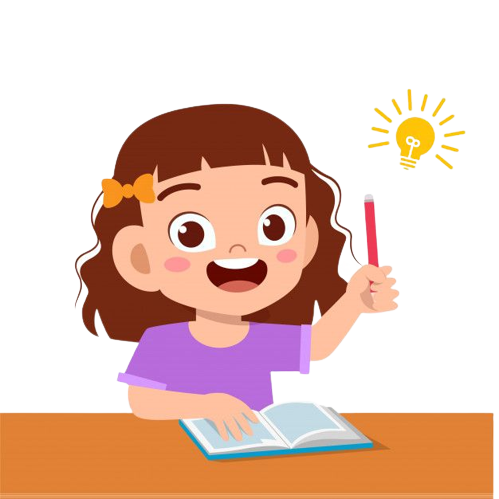 Lỗi về diễn đạt (dùng từ, viết câu).
Lỗi chính tả.
Rubrics đánh giá đoạn văn
PHIẾU KIỂM TRA, CHỈNH SỬA BÀI VIẾT
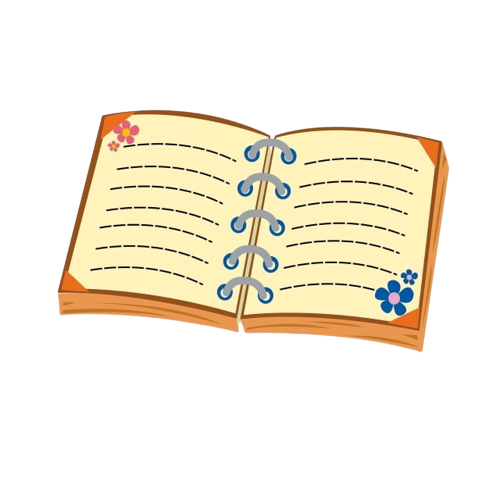 VẬN DỤNG
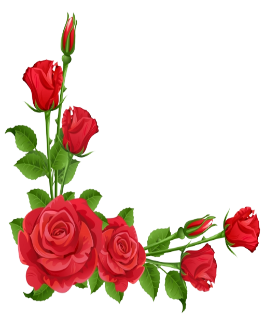 Đề bài: Trên cơ sở kĩ năng của phần thực hành vận dụng giải quyết nhiệm vụ học tập đặt ra với bài “Ông đồ” (Vũ Đình Liên), “Tiếng gà trưa” (Xuân Quỳnh)
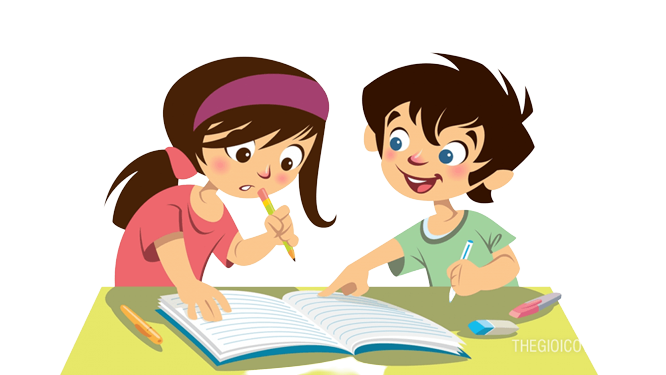